Расскажите детям
Красная книга
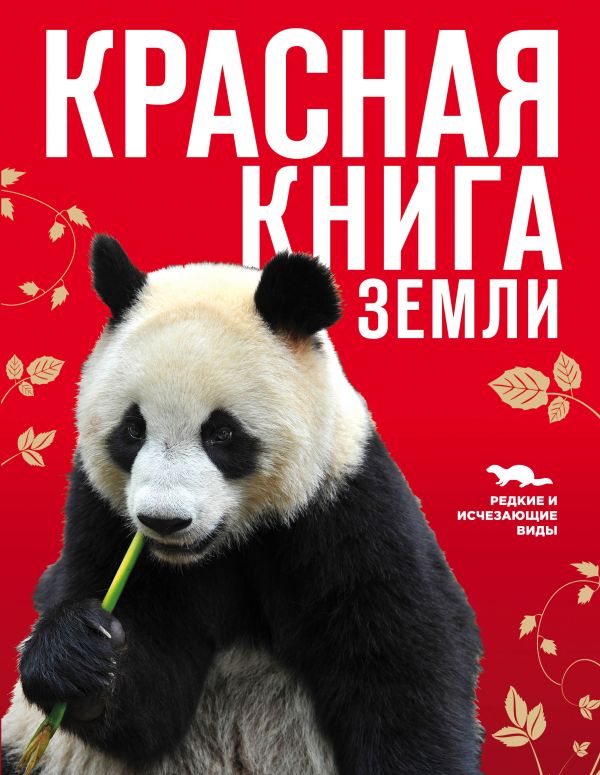 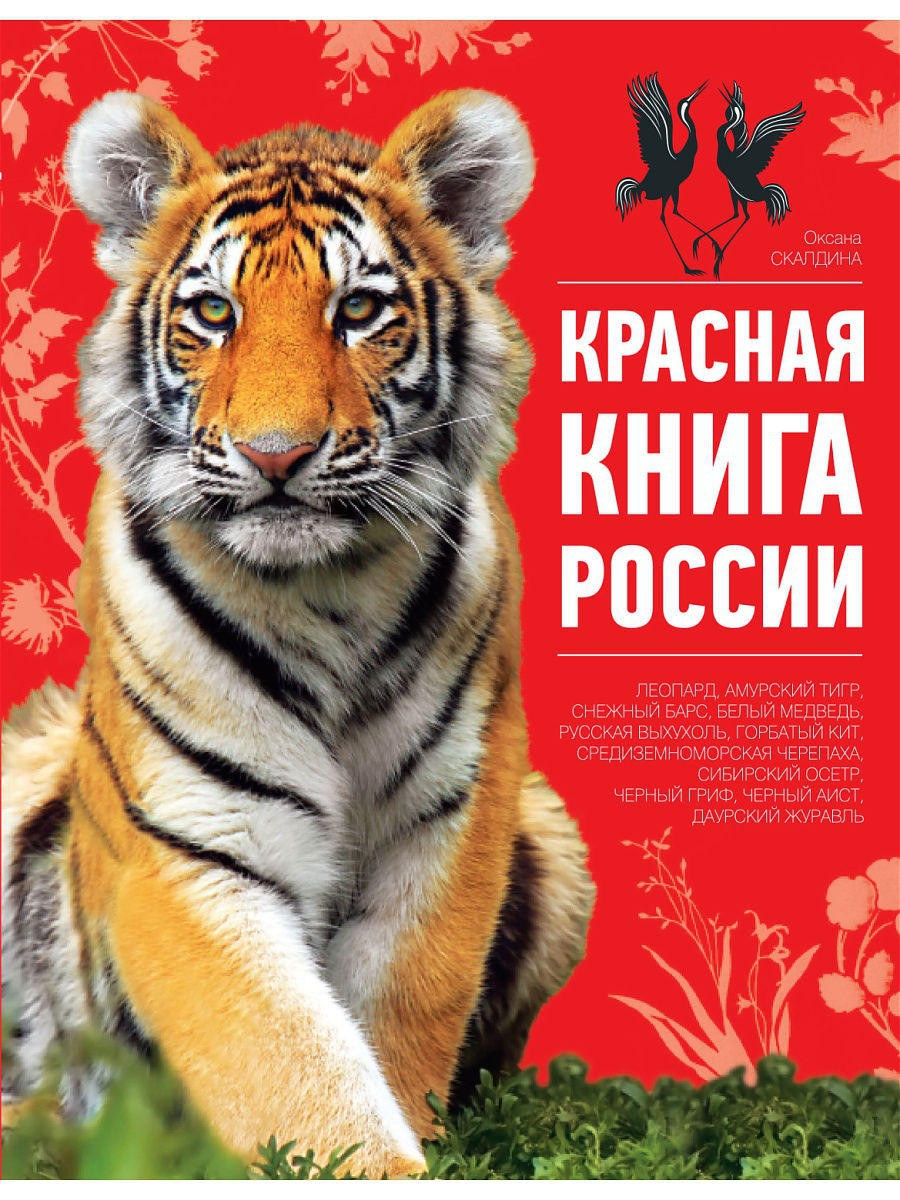 выполнила Дешина И.В.
воспитатель МБДОУ д/с № 100
г. Таганрога
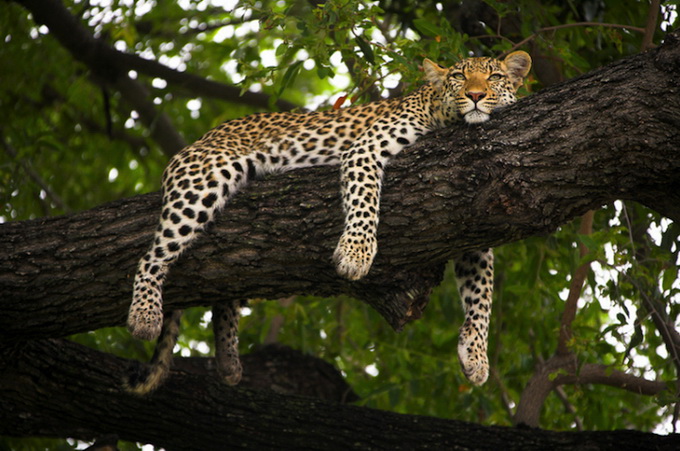 «Красная книга»  - это список 
редких и, находящихся под угрозой исчезновения, животных и растений. Так книга называется потому, что красный цвет означает сигнал опасности, заставляет своей яркостью обратить внимание на проблему, предостерегает людей от  экологической опасности, возможных тяжелых последствиях, которые могут произойти с гибелью целых видов животных и растений. Каждая страница книги разного цвета: черная, желтая, красная, зеленая, серая или белая. А почему, вы узнаете, посмотрев презентацию дальше.
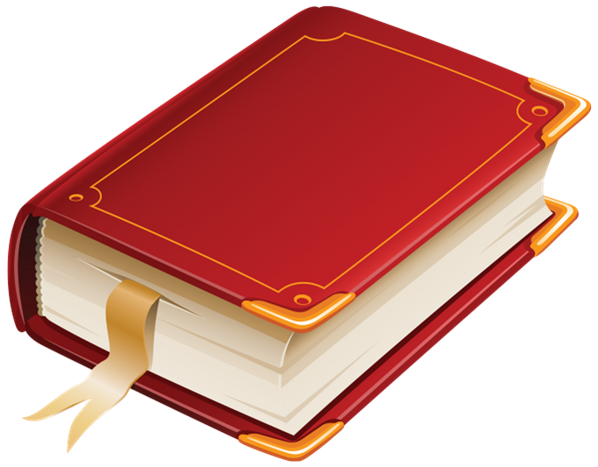 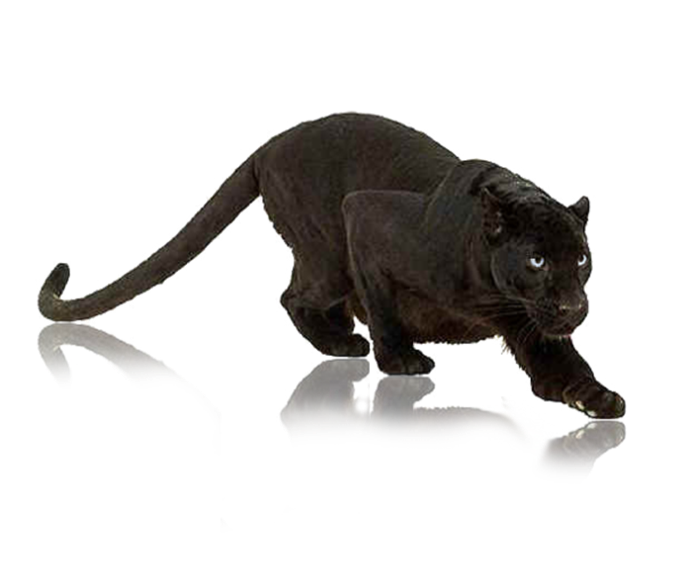 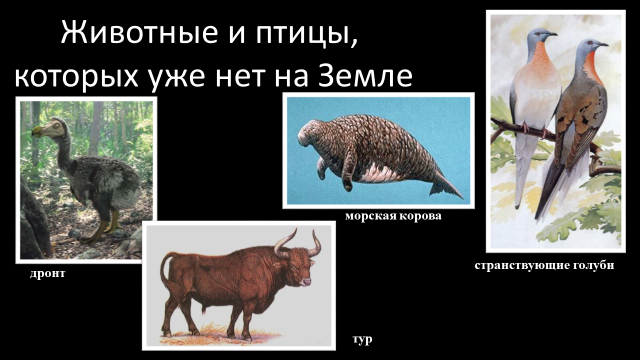 Красные страницы представляют редкие и исчезающие виды растений и животных
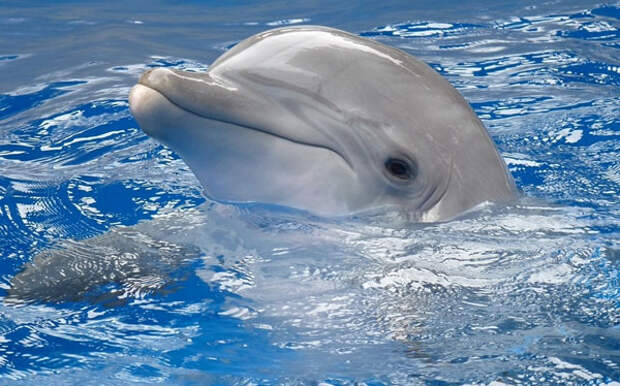 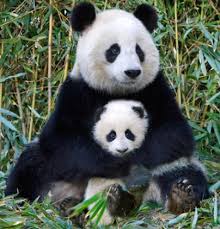 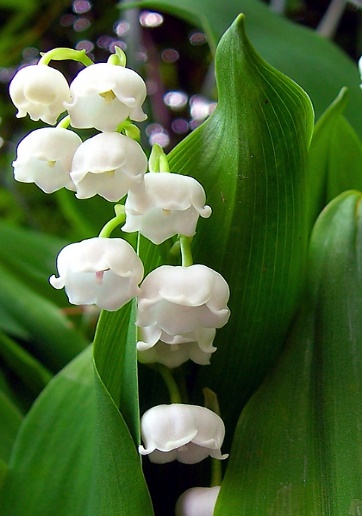 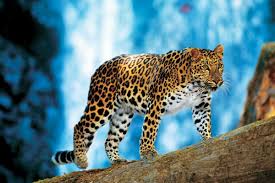 Серый дельфин
Леопард
Ландыш майский
Панда
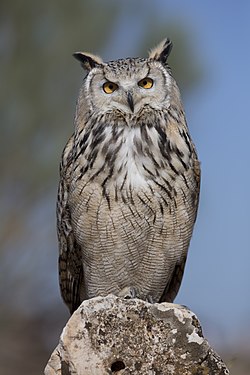 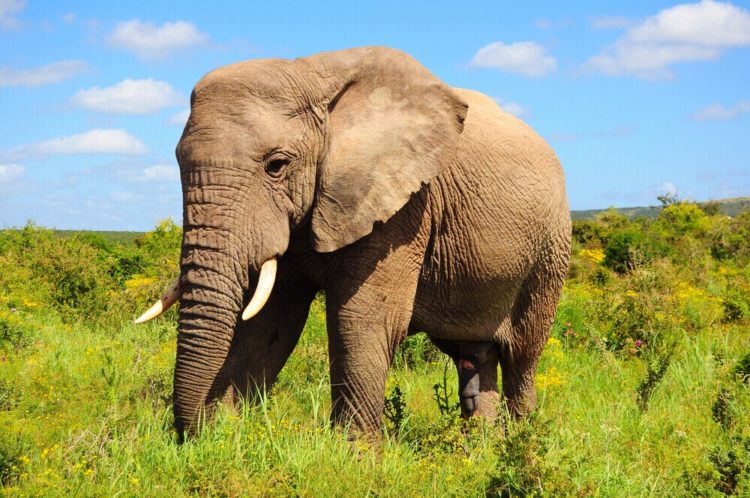 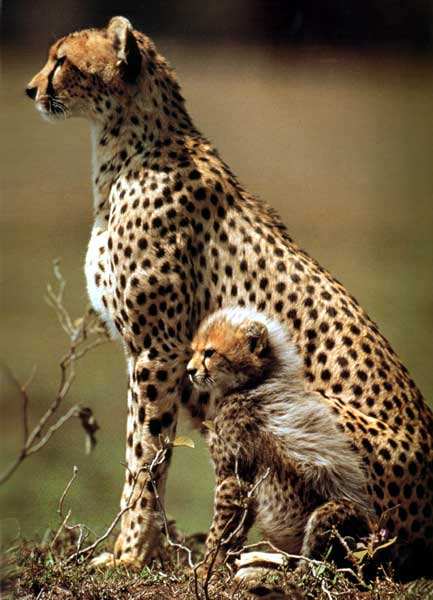 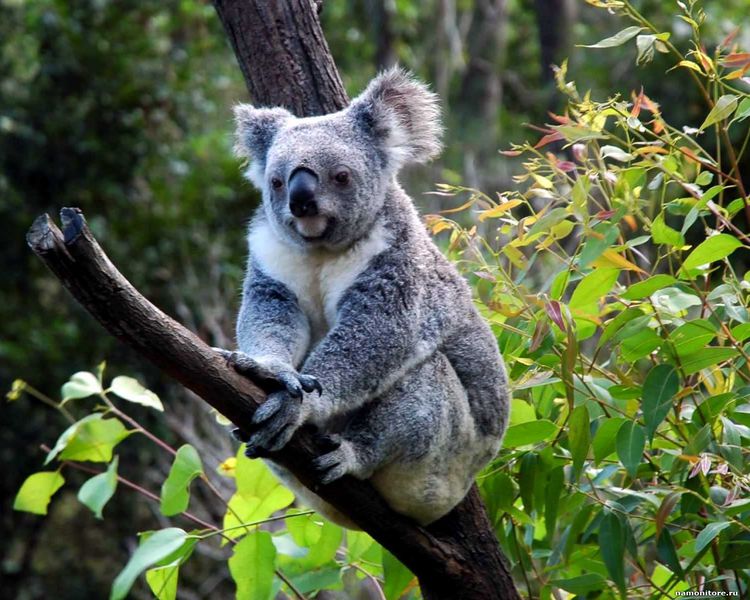 Слон африканский
Филин
Коала
Гепард
Желтые страницы рассказывают о тех видах животных и растений, 
    численность которых стремительно уменьшается
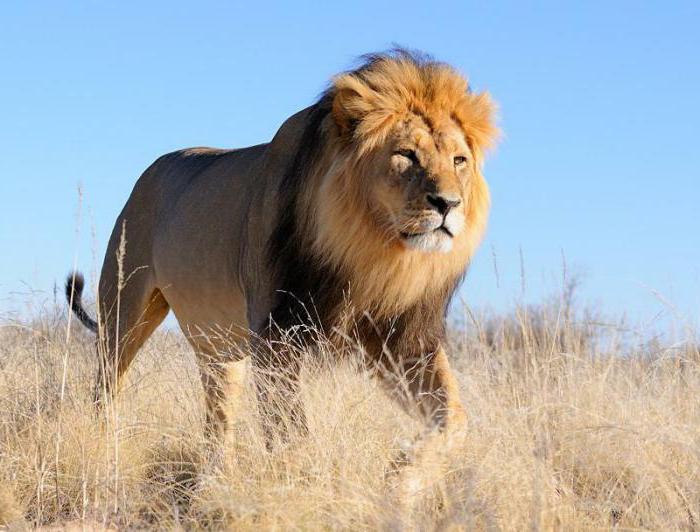 Лев
Амурский тигр
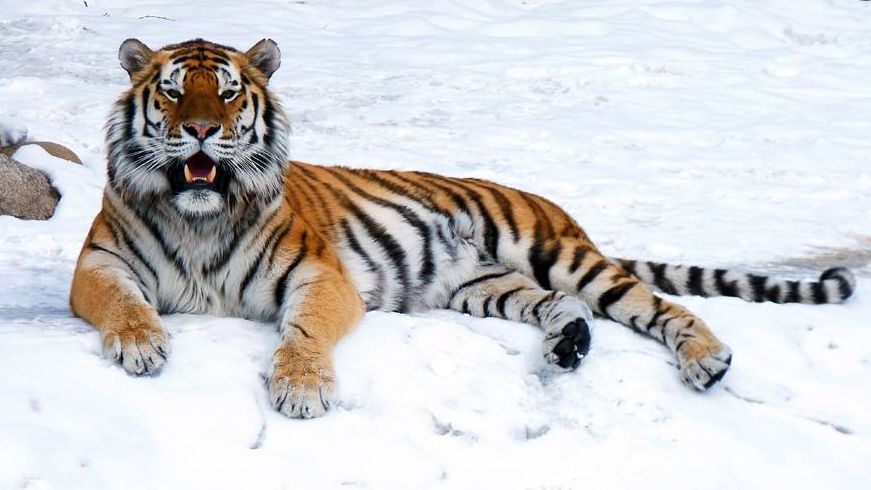 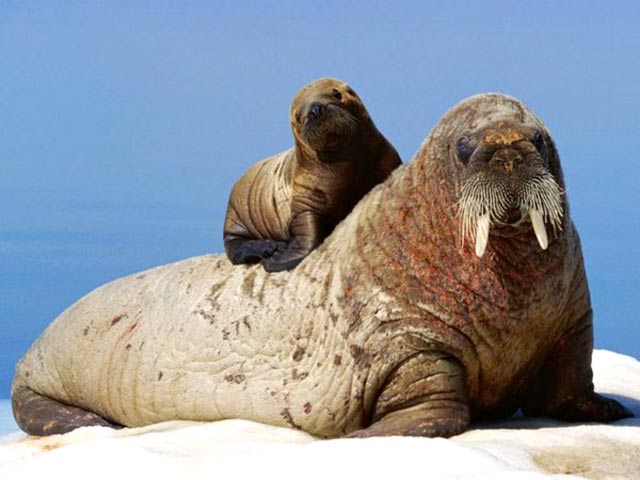 Морж
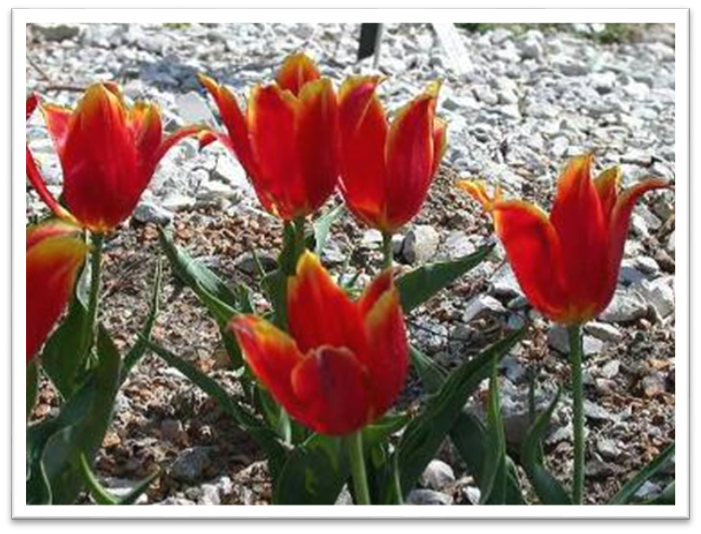 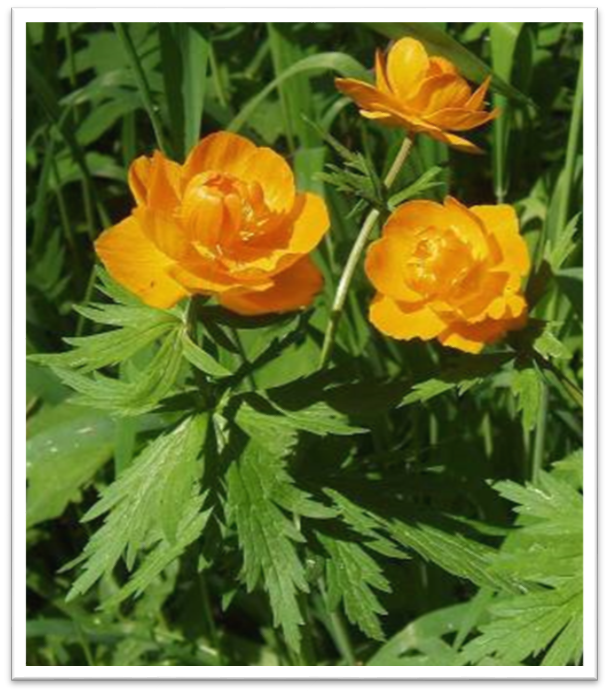 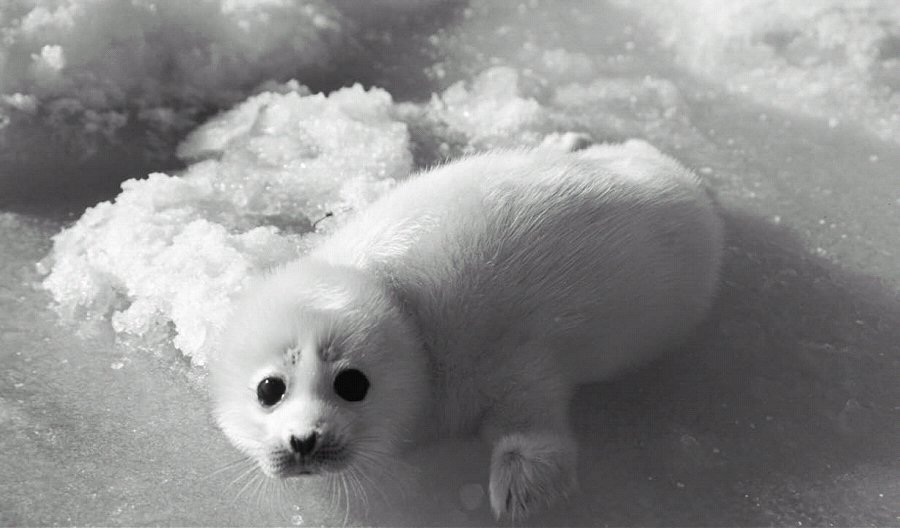 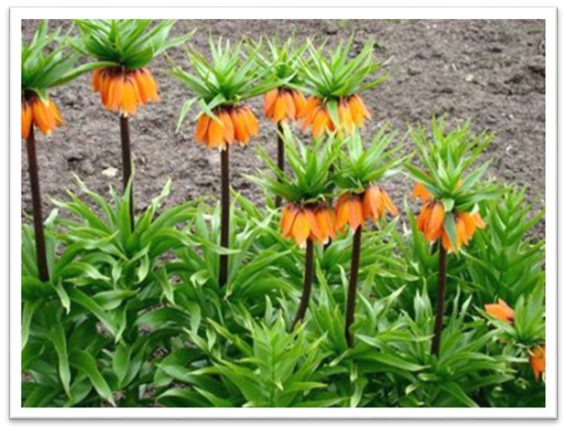 тюльпан шренка
Тюлень
рябчик большой
купальница
На серых страницах записаны виды животных, которые мало изучены, 
      места их обитания труднодоступны или точно не установлены
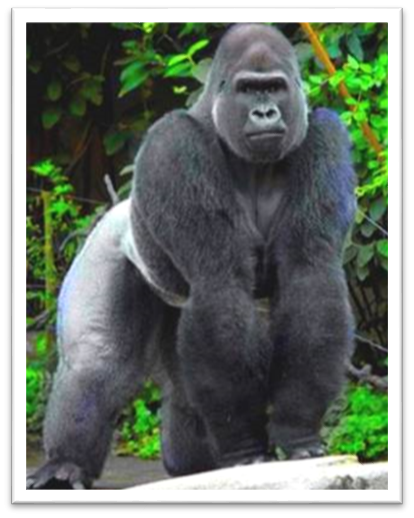 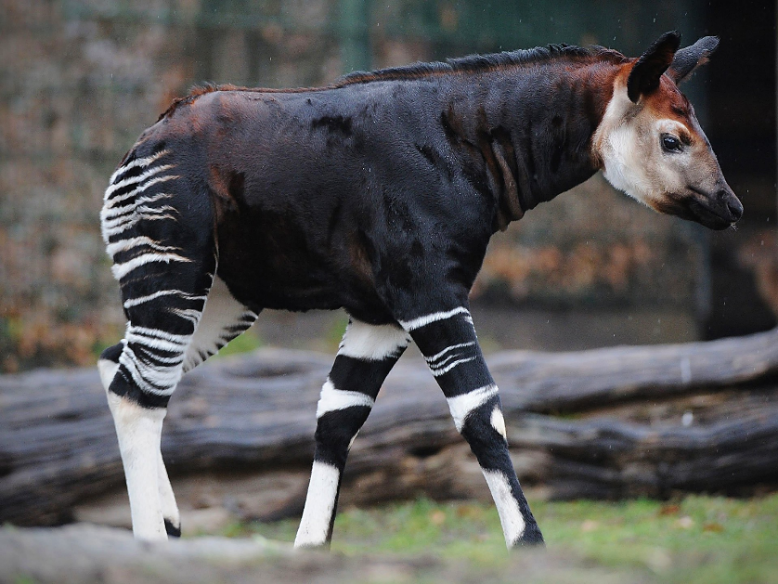 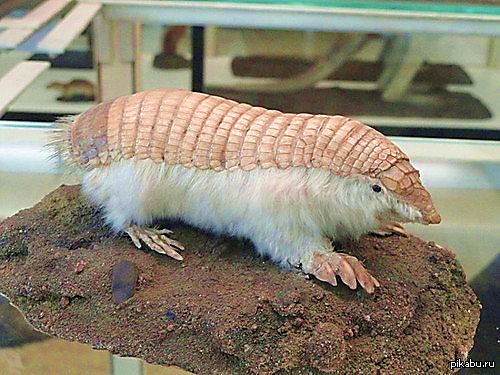 Броненосец
Окапи (лесной жираф)
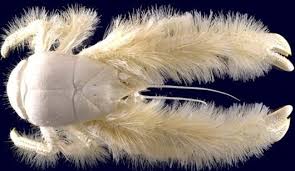 горная горилла
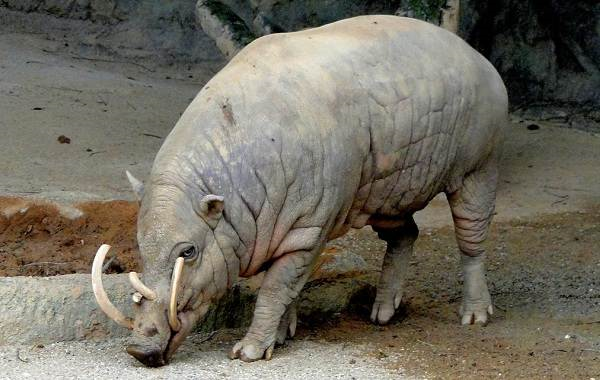 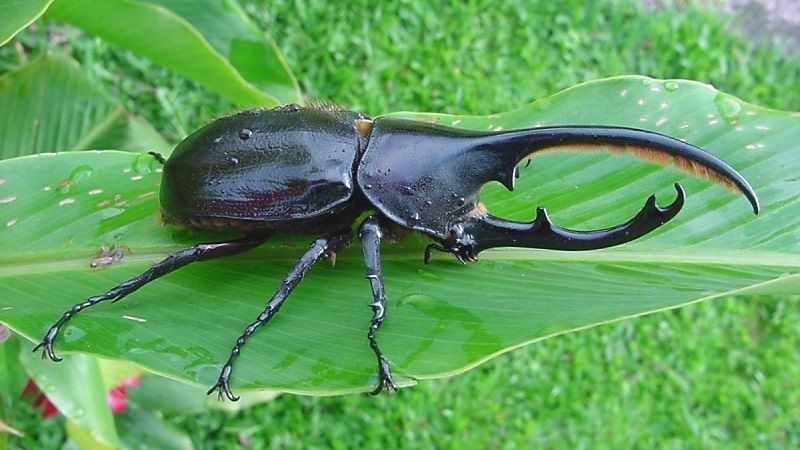 Бабирусса
Жук Геркулес
Краб Йети
Белые страницы рассказывают о тех обитателях, численность которых
                                невелика и требует особого внимания
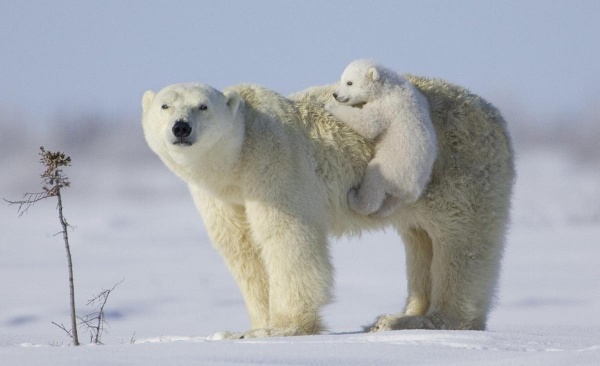 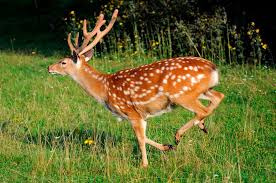 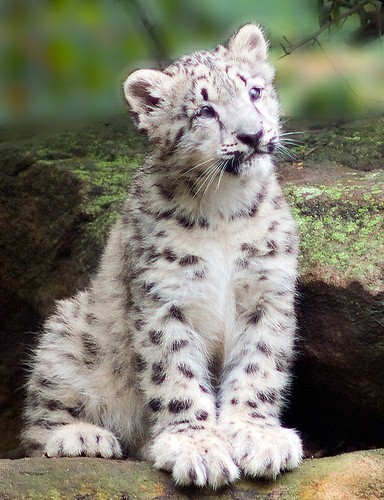 Пятнистый олень
Белый медведь
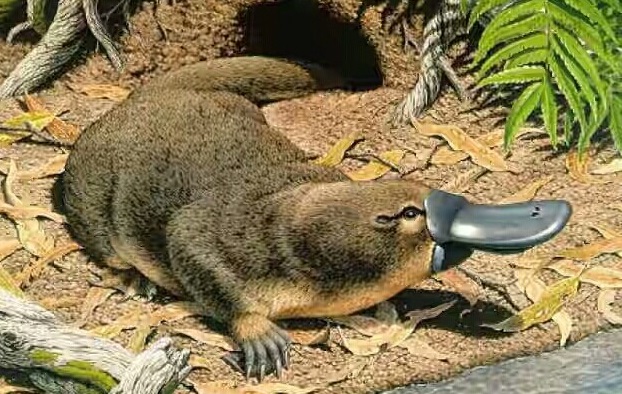 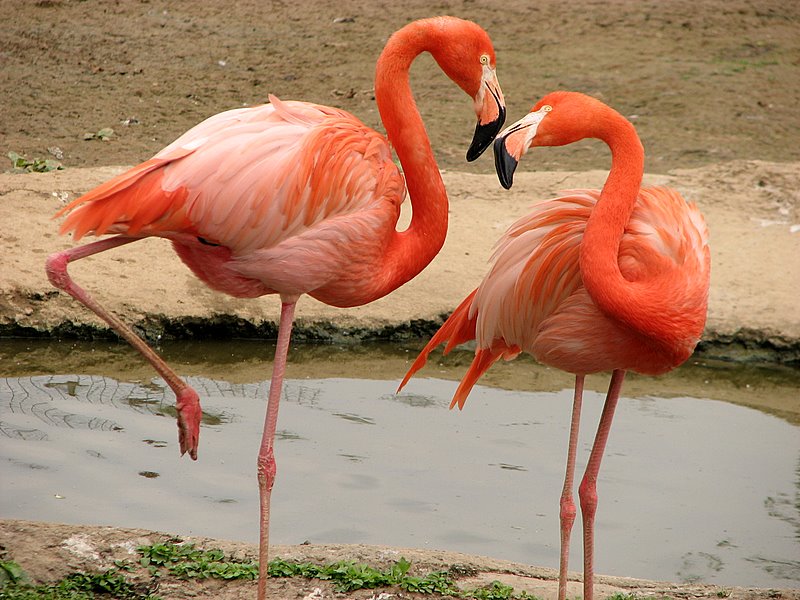 Снежный барс
Фламинго
Утконос
На зеленых страницах представлены растения и животные, 
          которые удалось спасти от вымирания
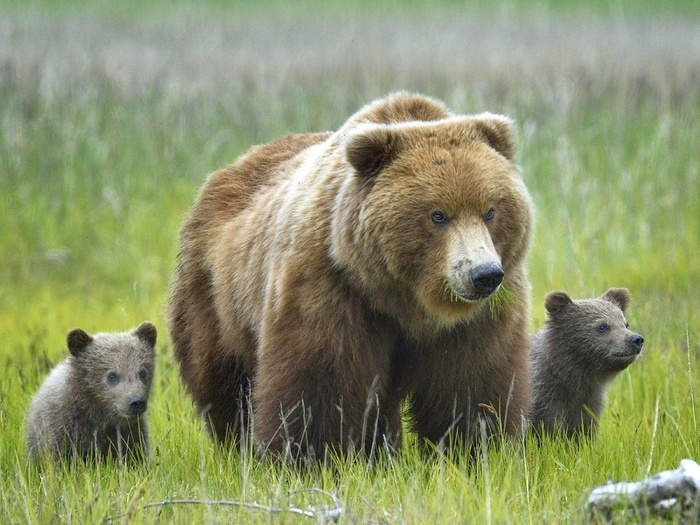 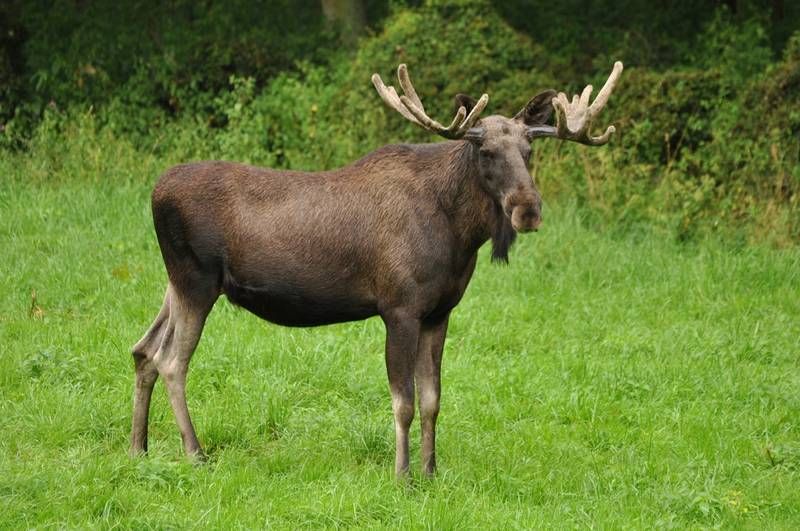 Лось
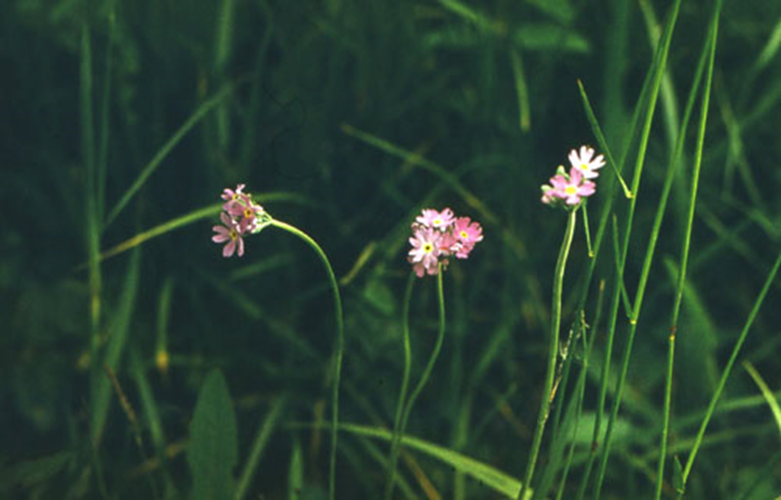 Бурый медведь
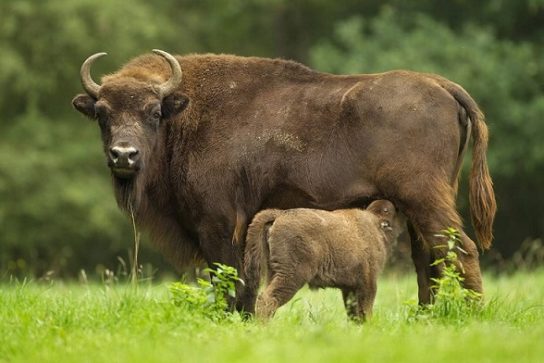 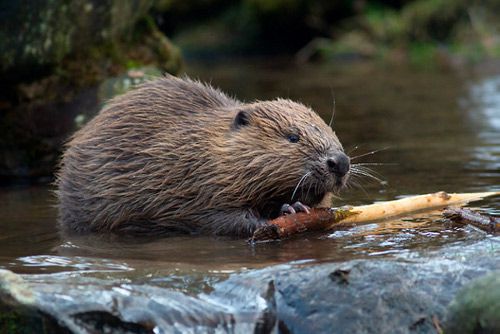 Речной бобр
Зубр
примула 
длинноножковая
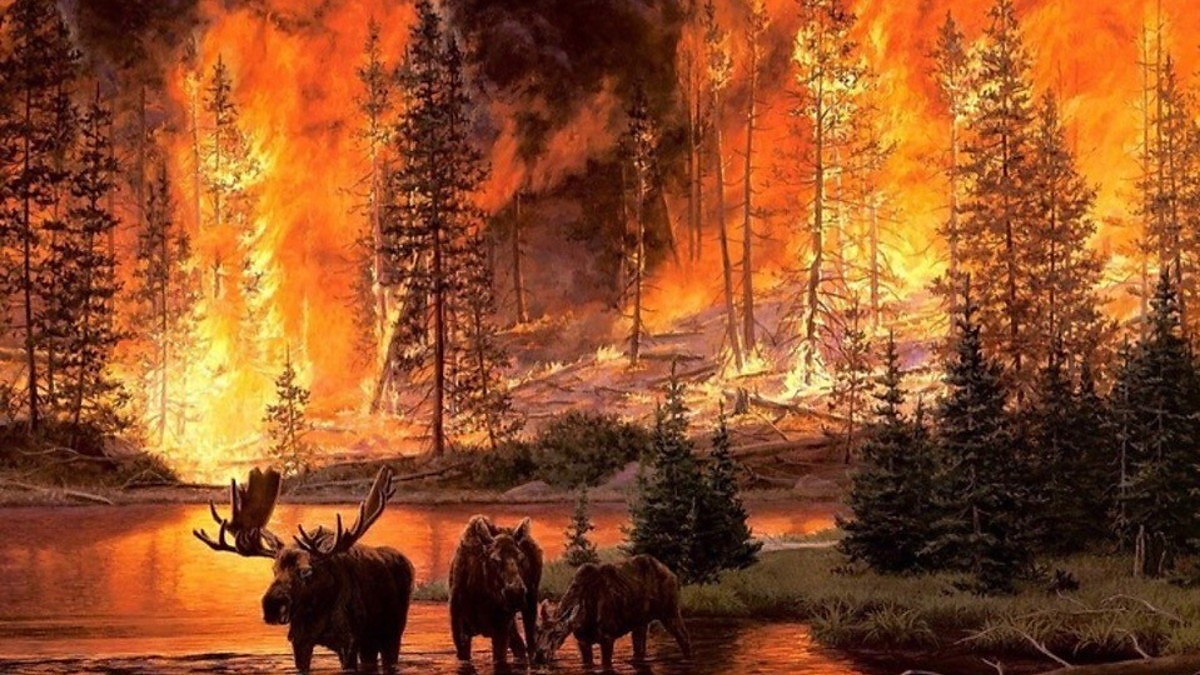 Животные, цветы и птицыНе всегда умеют защититься.Если будут уничтожены они,На планете мы останемся одни!
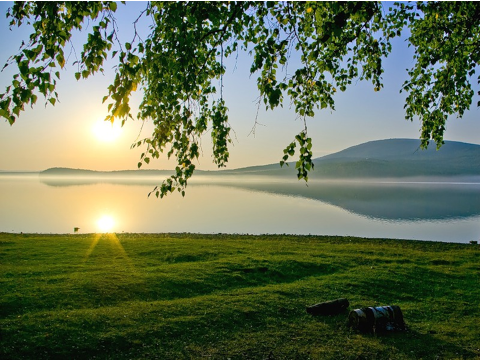 Любите родную природу –Озера, леса и поля.Ведь это же наша с тобою Навеки родная земля.На ней мы с тобою родились,Живем мы с тобою на ней!Так будем же, люди, все вместеМы к ней относиться добрей!